РЕКОРДСМЕНЫ СРЕДИ ПТИЦПрезентация подготовлена Шаруновой М. и Борисюк А. 7а
Самый высокий полет
Обладатель этого рекорда — гриф Рюппеля. Зафиксирован случай столкновения с самолетом на высоте 11 274 метра.
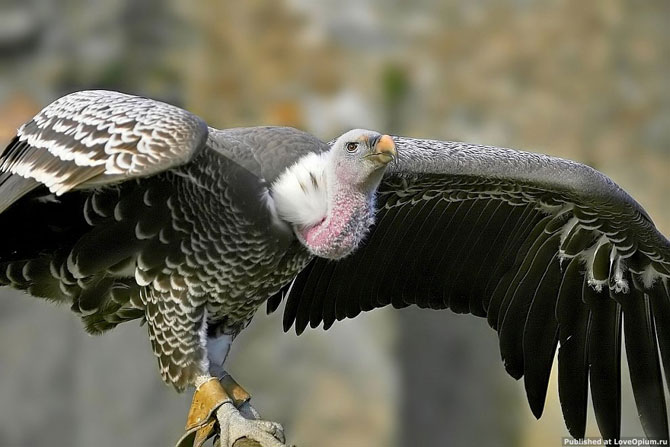 Самое высокое ускорение
Обладатель этого рекорда — красноголовый дятел. Голова долбящего дерево дятла испытывает перегрузки до 10g.
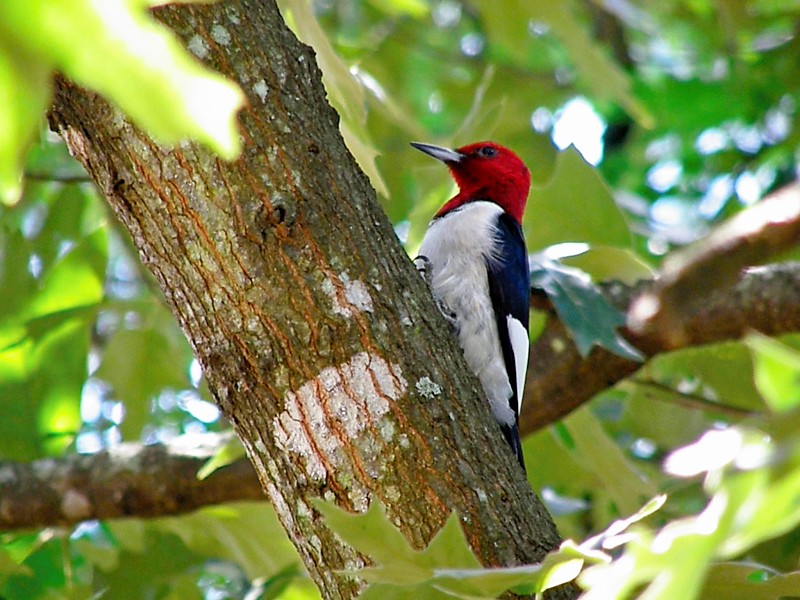 Самый быстрый полет
Обладатель этого рекорда — сапсан. Он летает со скоростью более 200 км/час (по некоторым данным, до 300 км/час).
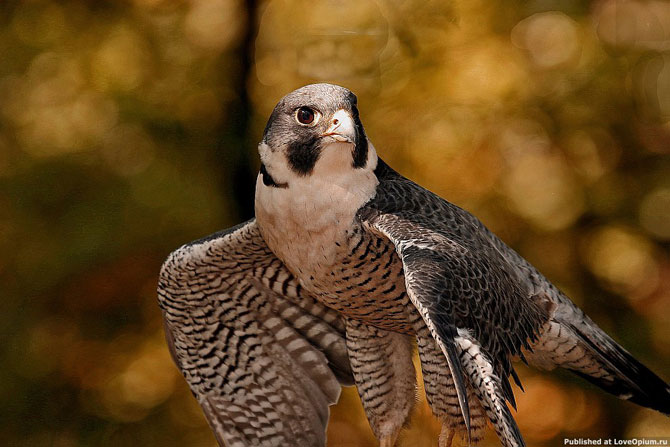 Самое острое зрение среди птиц
Это второй рекорд сокола сапсан. Он может увидеть голубя на расстоянии более 8 километров.
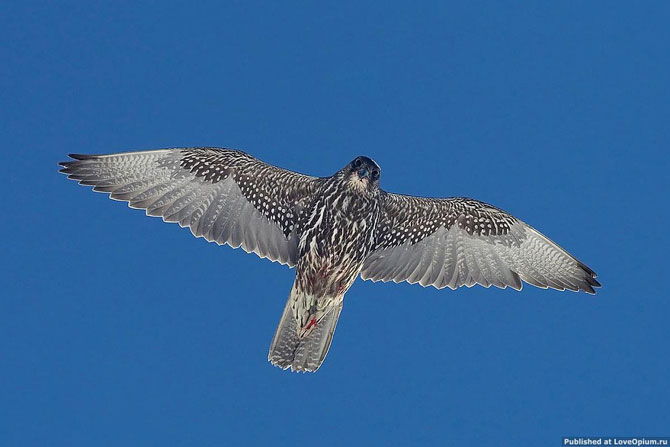 Самая крупная птица
Обладатель этого рекорда — страус. Его рост — до 2.75 метра, вес — до 456 килограмм.
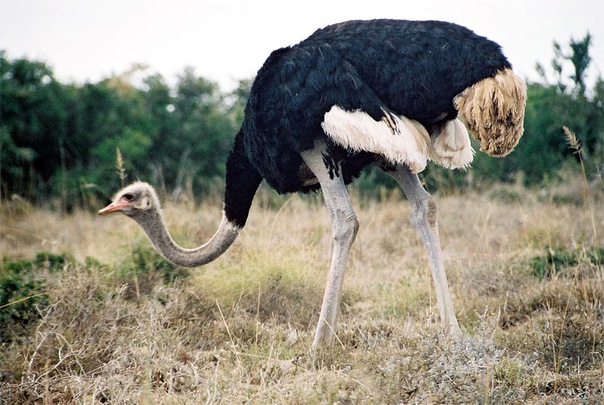 Самое глубокое погружение
Обладатель этого рекорда — императорский пингвин. Он может нырять на глубину до 540 метров.
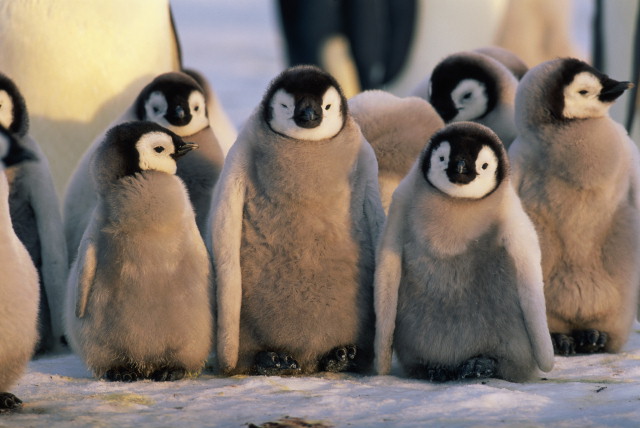 Самый длинный маршрут миграции
Обладатель этого рекорда — полярная крачка. Ее маршрут миграции оставляет до 40 000 километров в один конец или около 2.4 млн. км за всю жизнь (30 лет)!
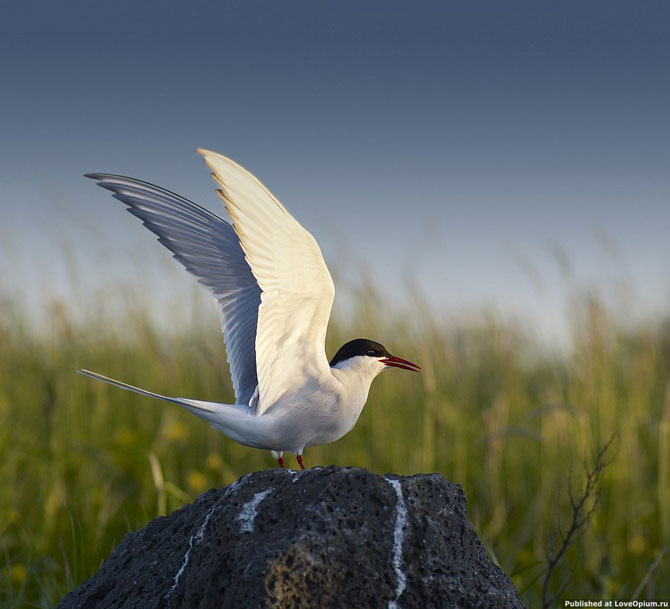 Самая маленькая птица
Обладатель этого рекорда — пчелиный колибри. Рост этой птицы всего 5.7 см, а вес составляет 1.6 гр.
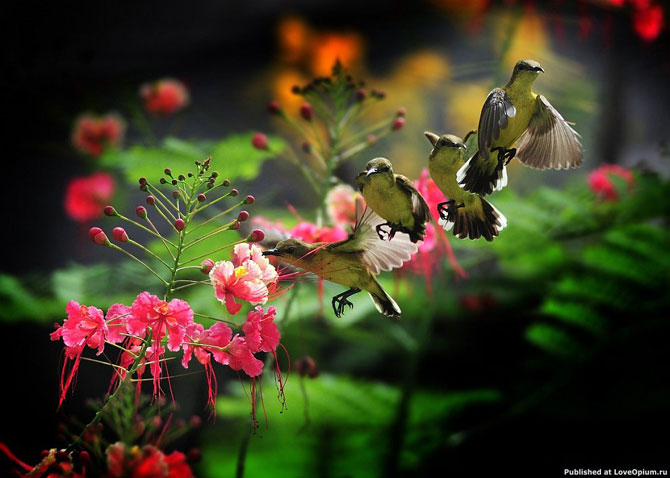 Самая тяжелая летающая птица
Обладатель этого рекорда — дрофа. Ее масса 18-19 килограмм.
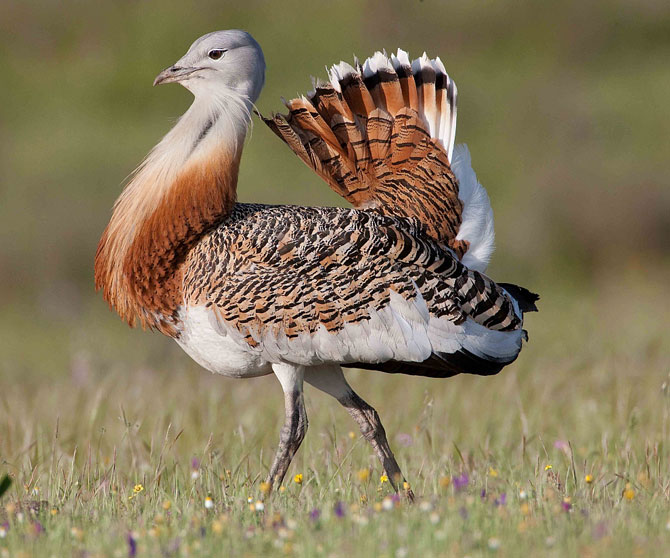 Самый большой размах крыльев
Обладатель этого рекорда — странствующий альбатрос. Размах его крыльев составляет 3.6 метра.
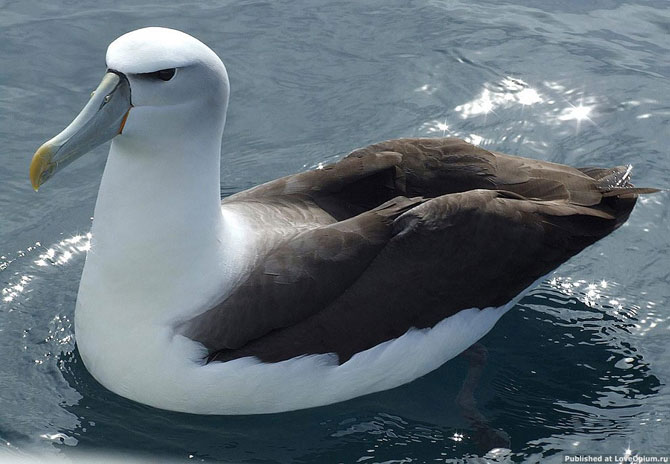 СПАСИБО ЗА ВНИМАНИЕ ☺